Святой князь Андрей Смоленский
Презентация Бутыкиной Анжелики, МБОУ «Глинковская средняя школа»
Святой Андрей Смоленский
Преподобный Даниил Переяславский
решил приложить все усилия для того, чтобы прославить князя Андрея в веках.
Рака с мощами святого князя Андрея Смоленского
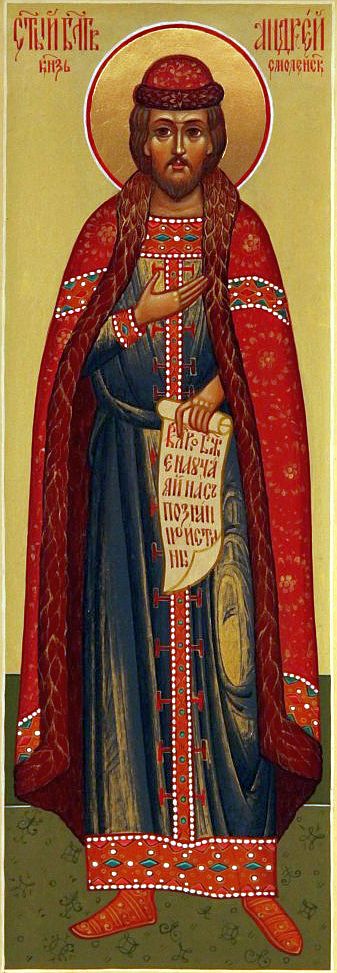 Иконы святого князя Андрея Смоленского
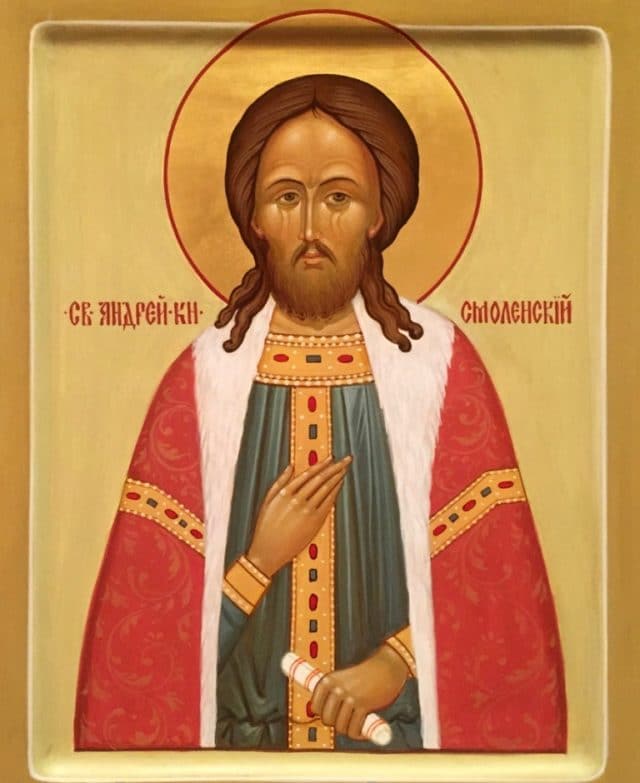 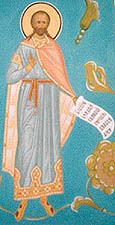 Дни памяти:  Май 23 (Ростов.),  Октябрь 27 (обретение мощей)